Pedagogická praxe v mimoškolních aktivitách žáků 1. stupně ZŠ
Dominik Šimek
Učitelství pro 1. stupeň ZŠ
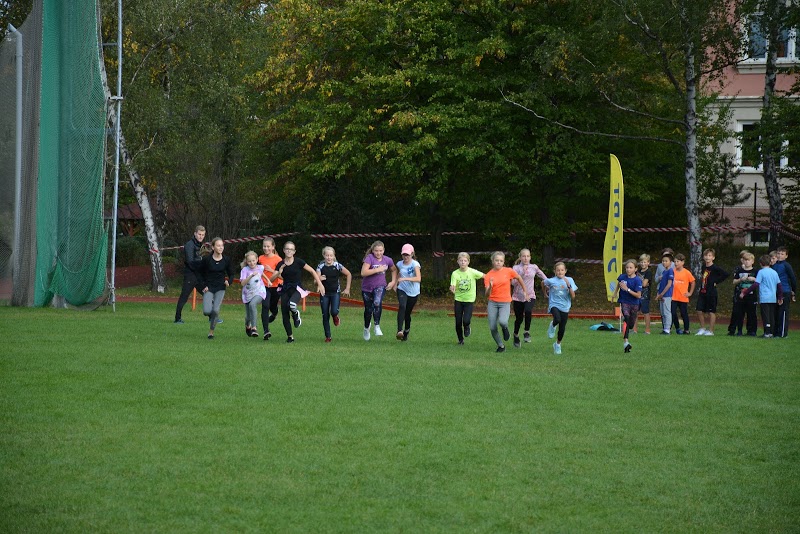 Sportovní klub Jeseniova
Proč tato organizace?
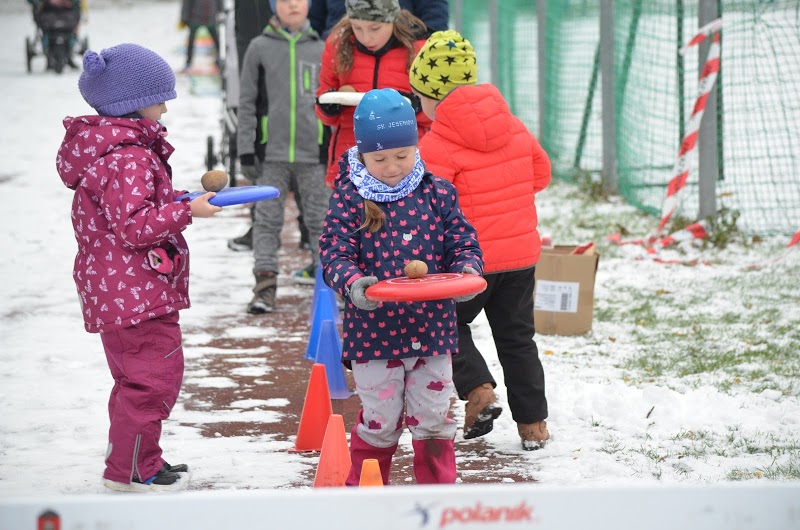 Vlastní zkušenost

Rodinná atmosféra

Práce se stává koníčkem

Práce s dětmi + sport
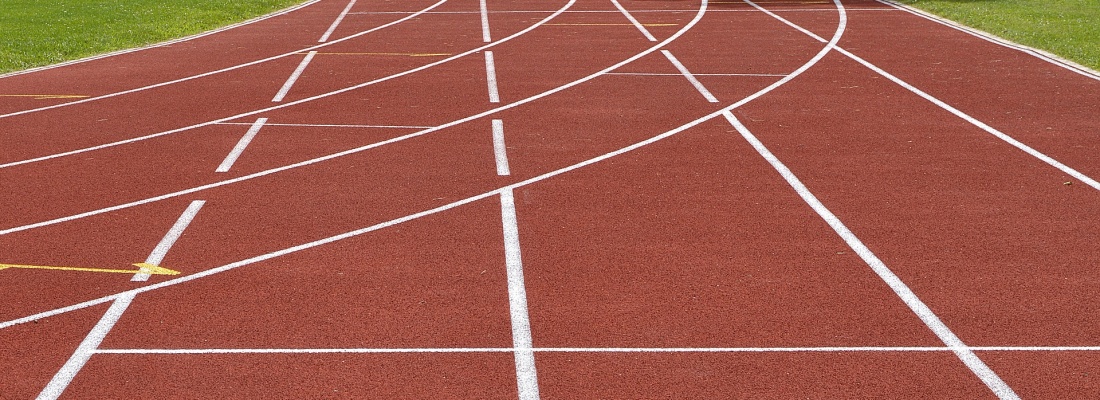 Náplň mé práce
Příprava

Spolupráce 

Aktivní vedení tréninkové jednotky

Komunikace s rodiči
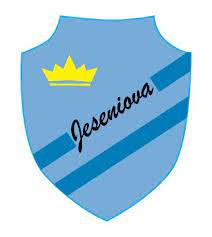 Tým
Složení týmu

Spolupráce

Důvěra

Přátelelské prostředí
Průběh tréninku
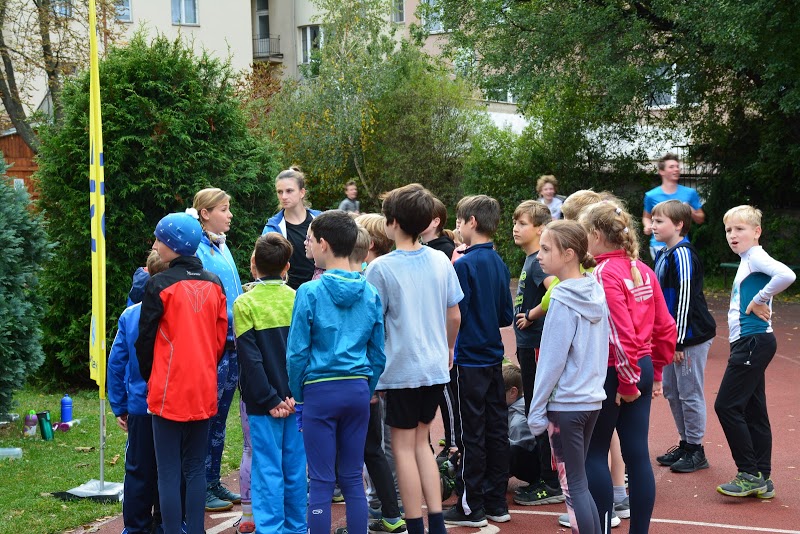 Příprava

Zahřátí 

Rozcvičení

Hlavní část tréninku

Protažení a výklus

Zhodnocení tréninku
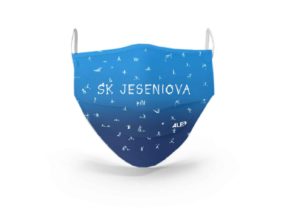 Distanční forma
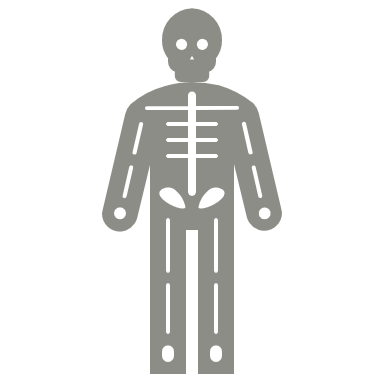 Individuální přístup
Mapování dětských schopností a dovedností

Podpora všestranného rozvoje

Úprava tréninkové jednotky podle dítěte
Zhodnocení praxe
Zdroje
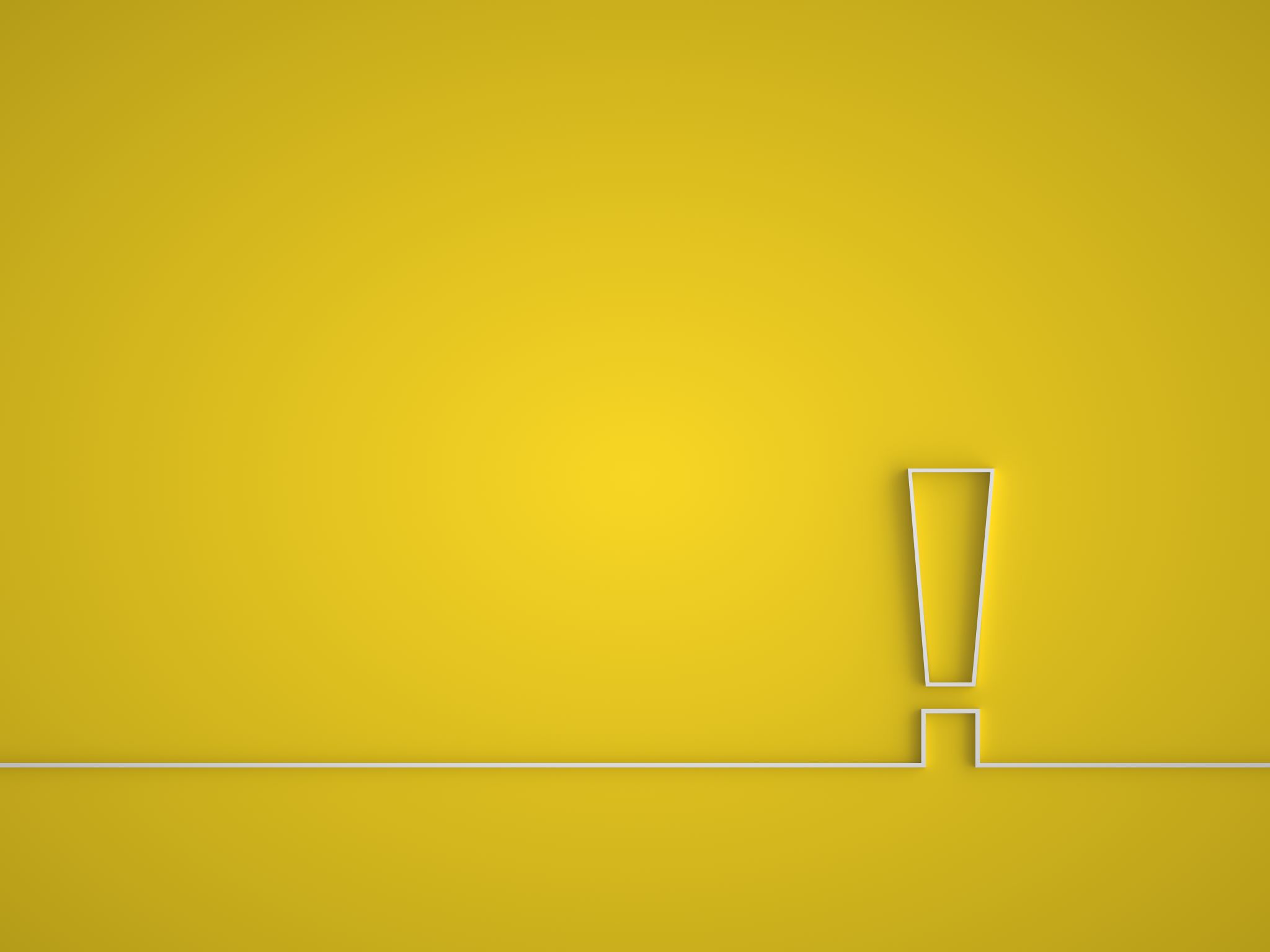 Děkuji za pozornost